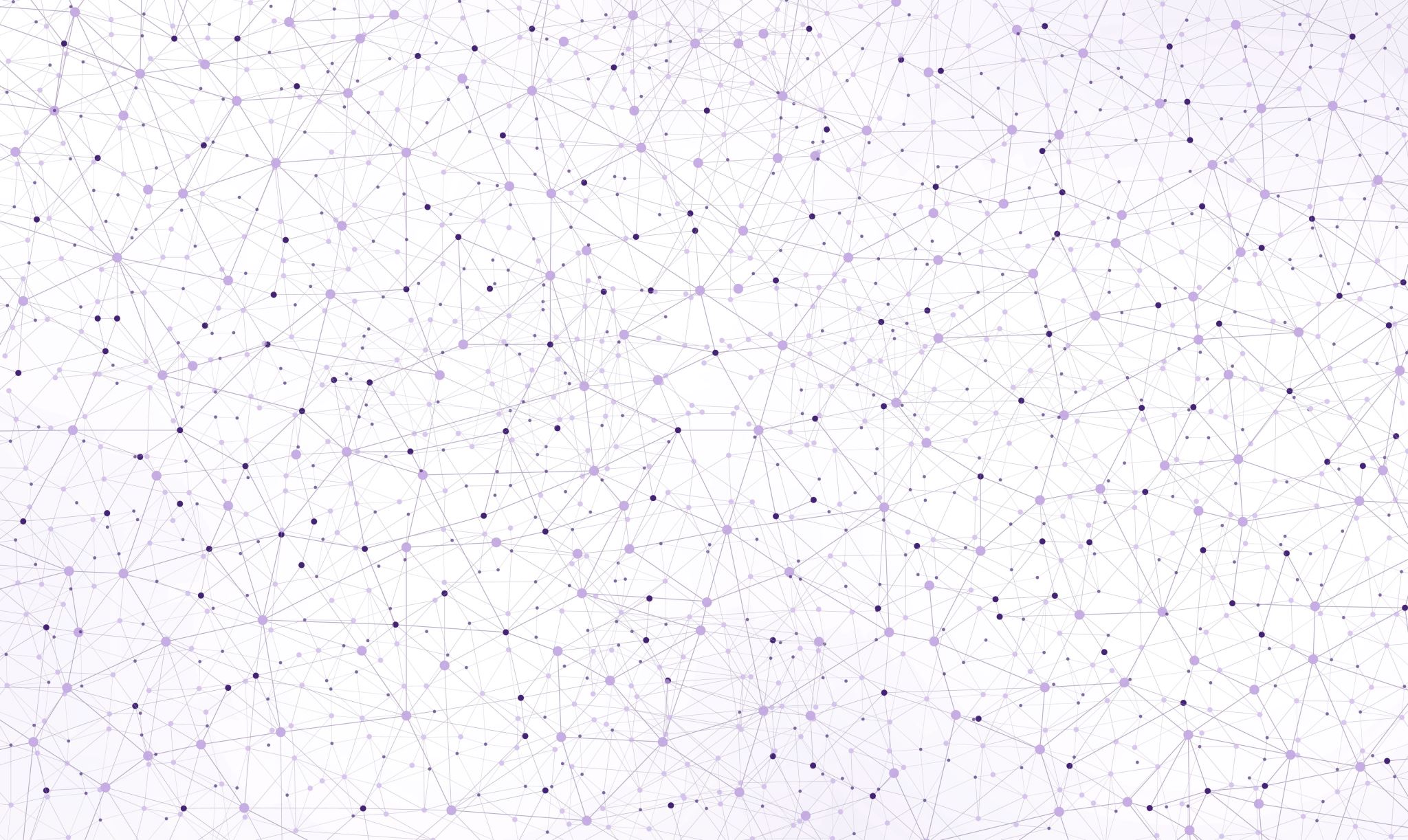 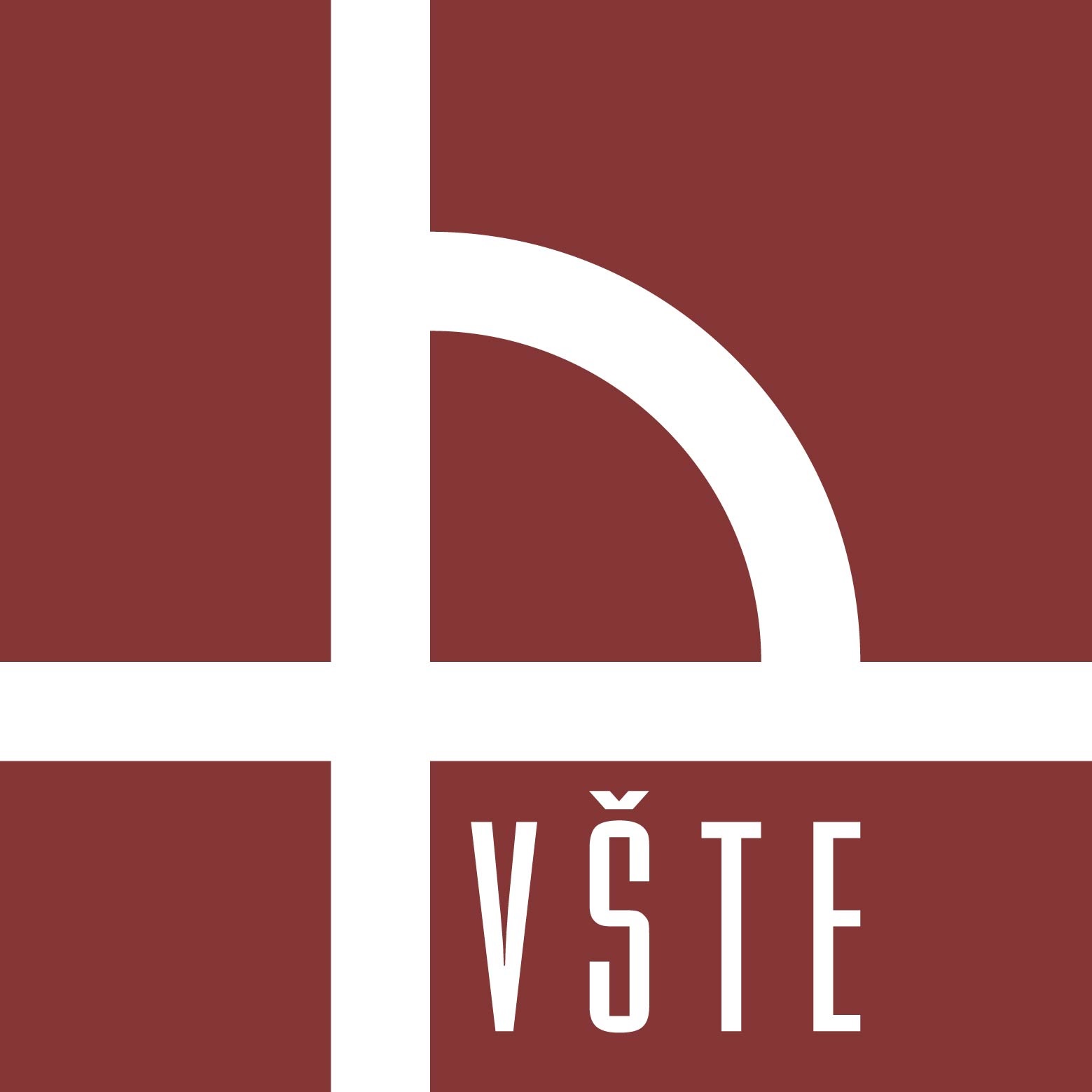 Semestrální praxe LS 2023
Kateřina SoukupováUČO 27981RLZ_OPX
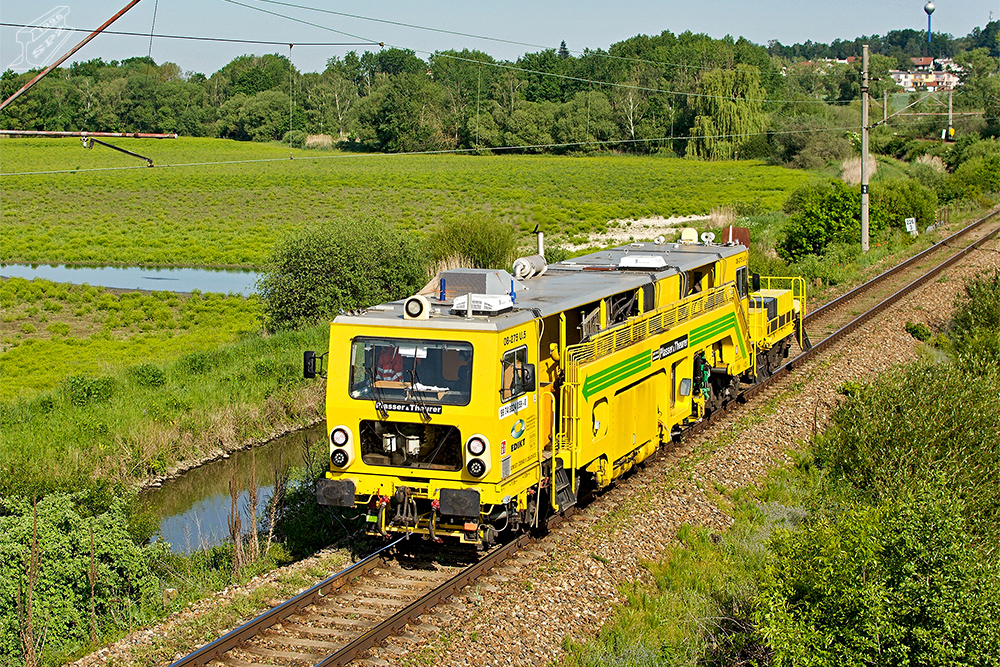 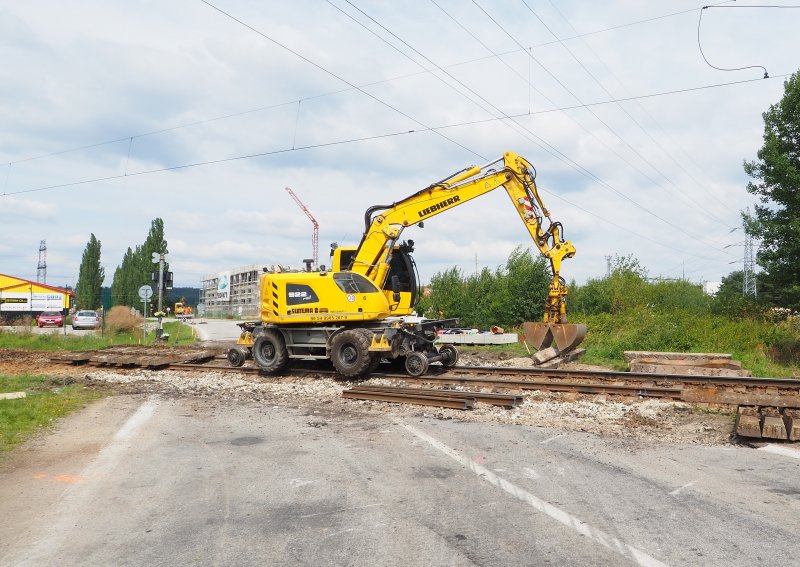 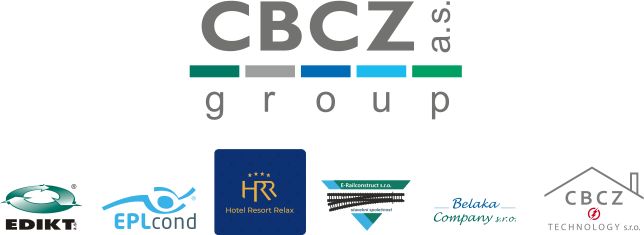 CBCZ group a. s.
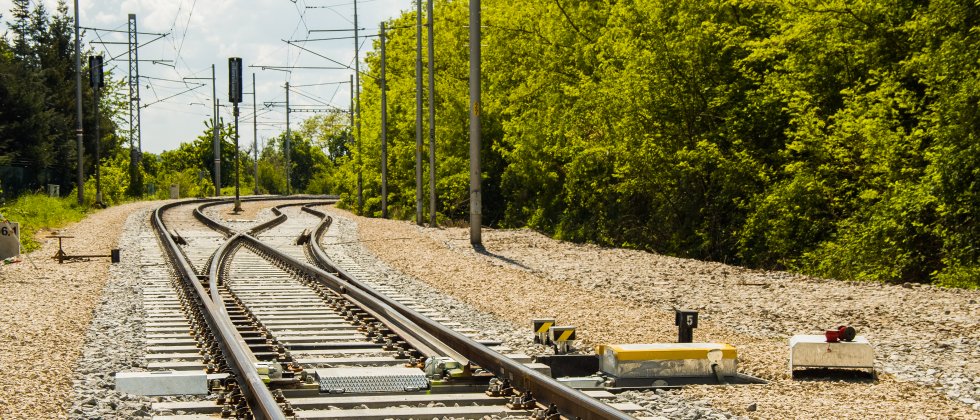 Železniční, zabezpečovací, dopravní a pozemní stavitelství
Hotelnictví a development
Elektroinstalace a fotovoltaika
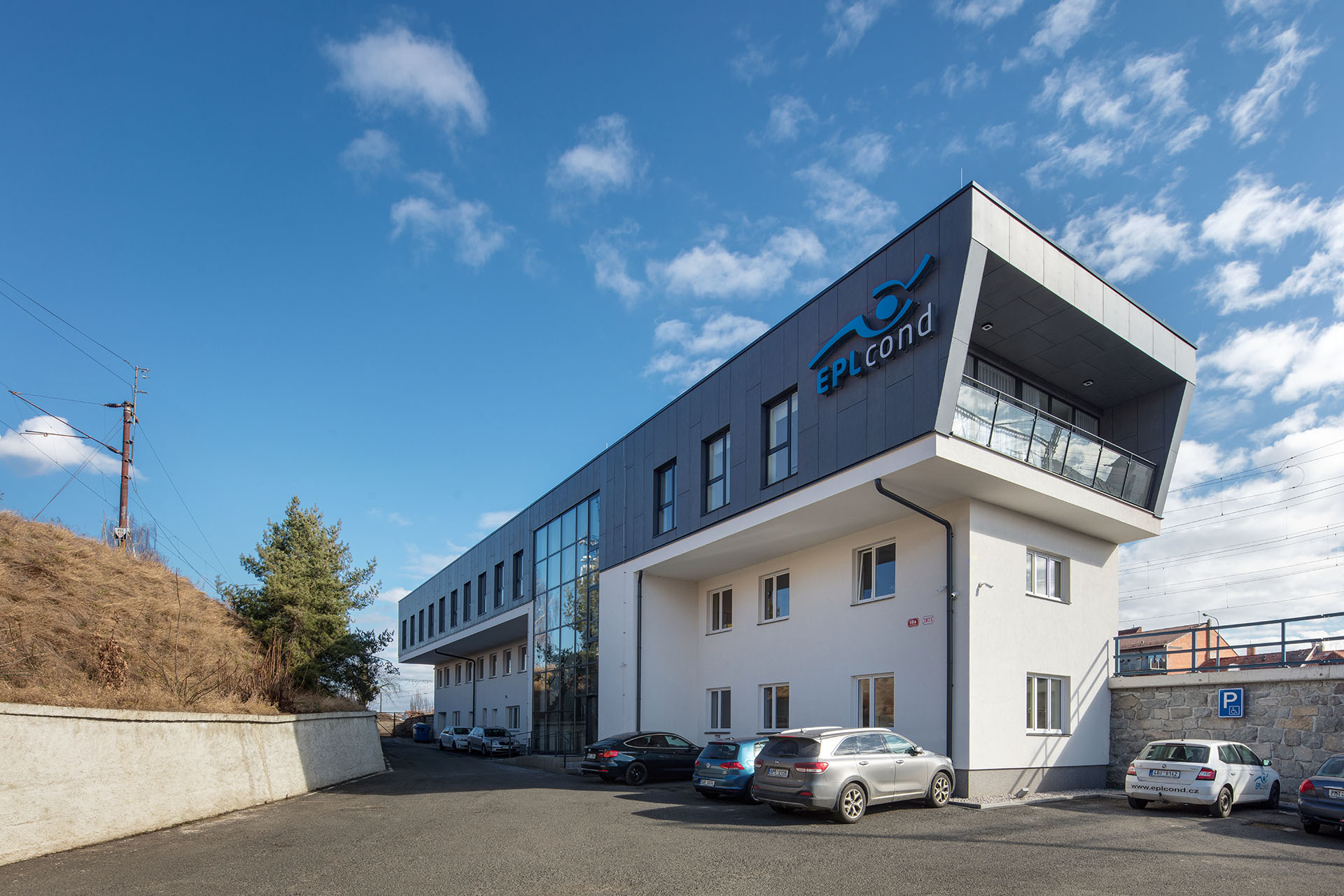 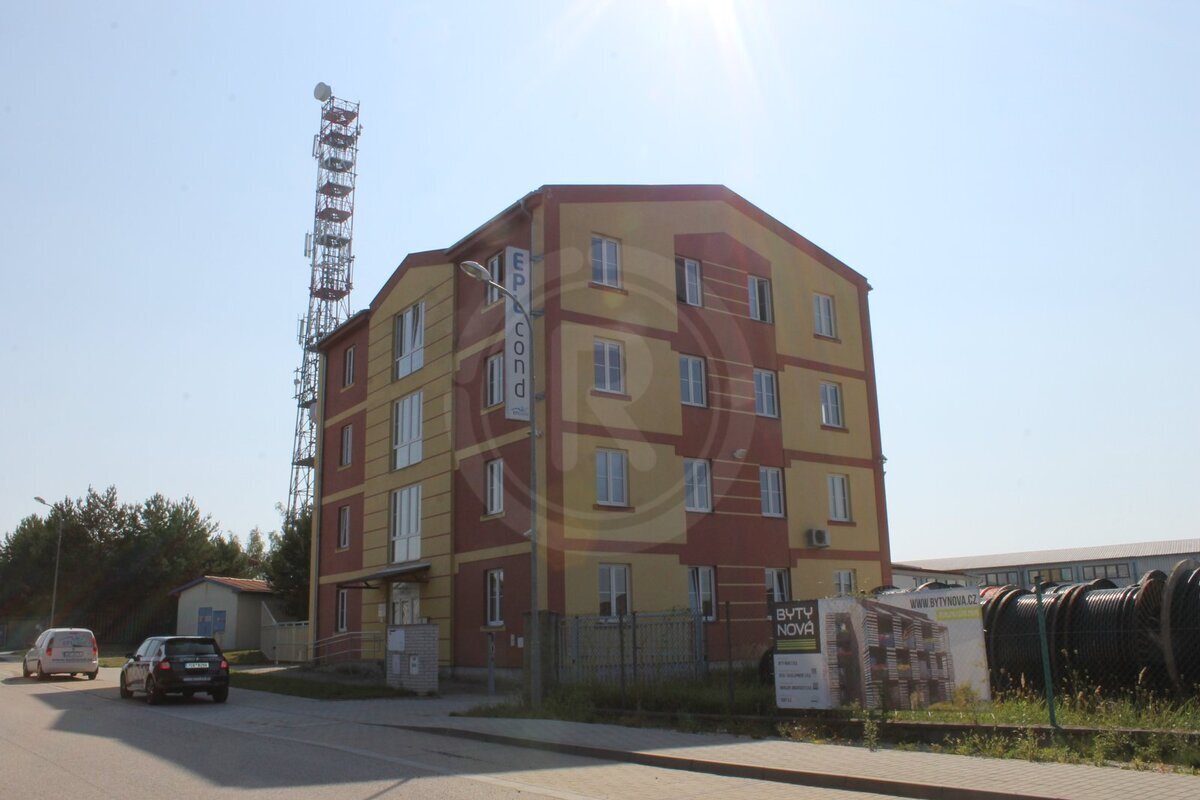 CBCZ group a. s.
EDIKT a. s. 
EPLcond a. s. 
CBEU gastro & hotels s. r. o. 
Belaka Company s. r. o. 
CBCZ Technology s. r. o.
E-railconstruct s. r. o. 
SILETI CZ s. r. o. 
GW Cargo s. r. o.
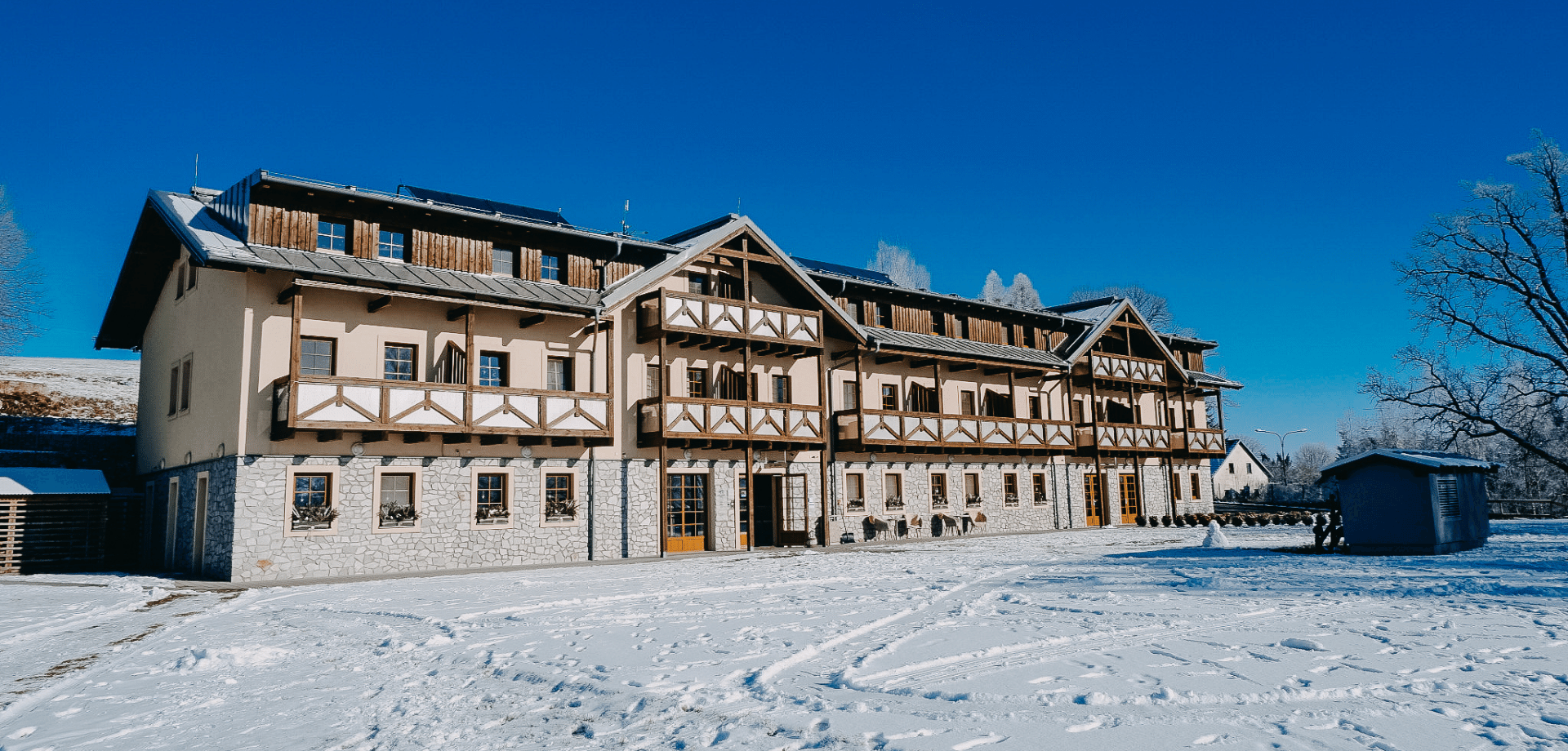 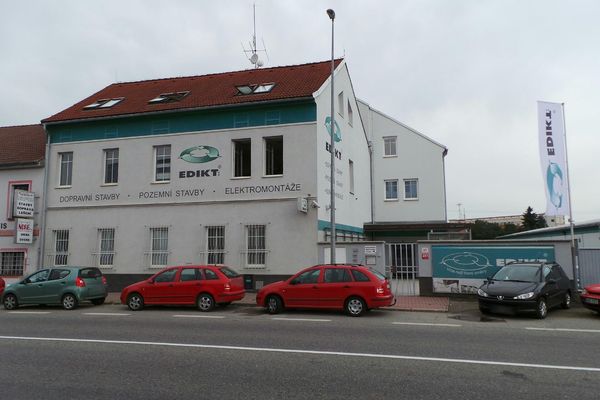 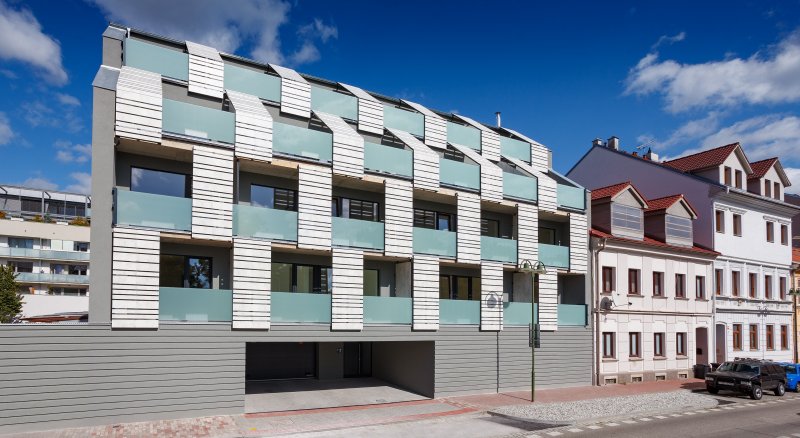 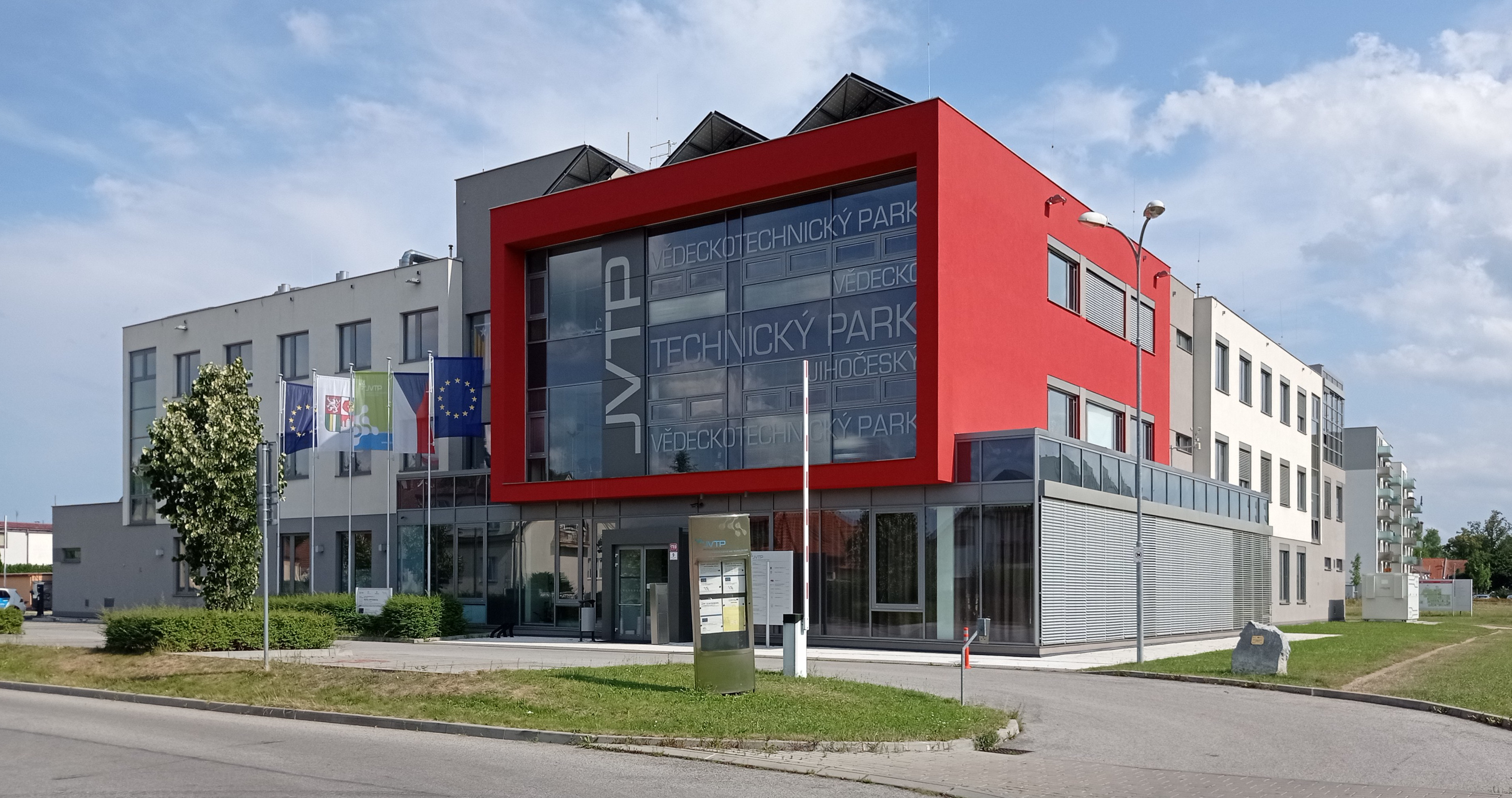 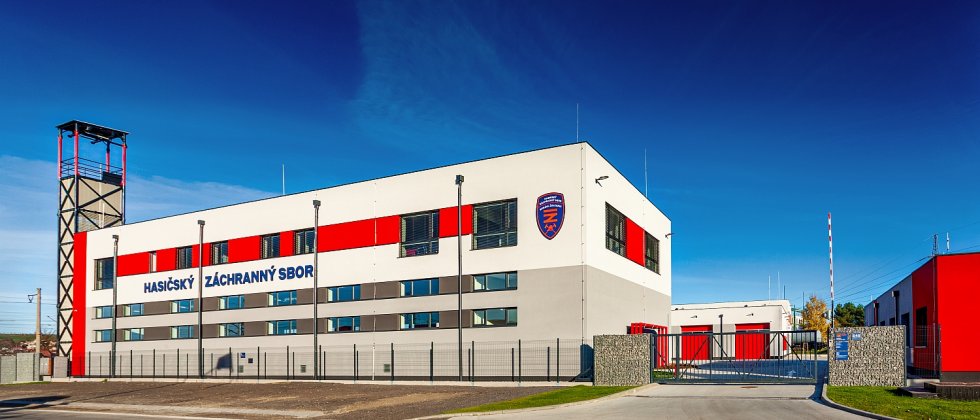 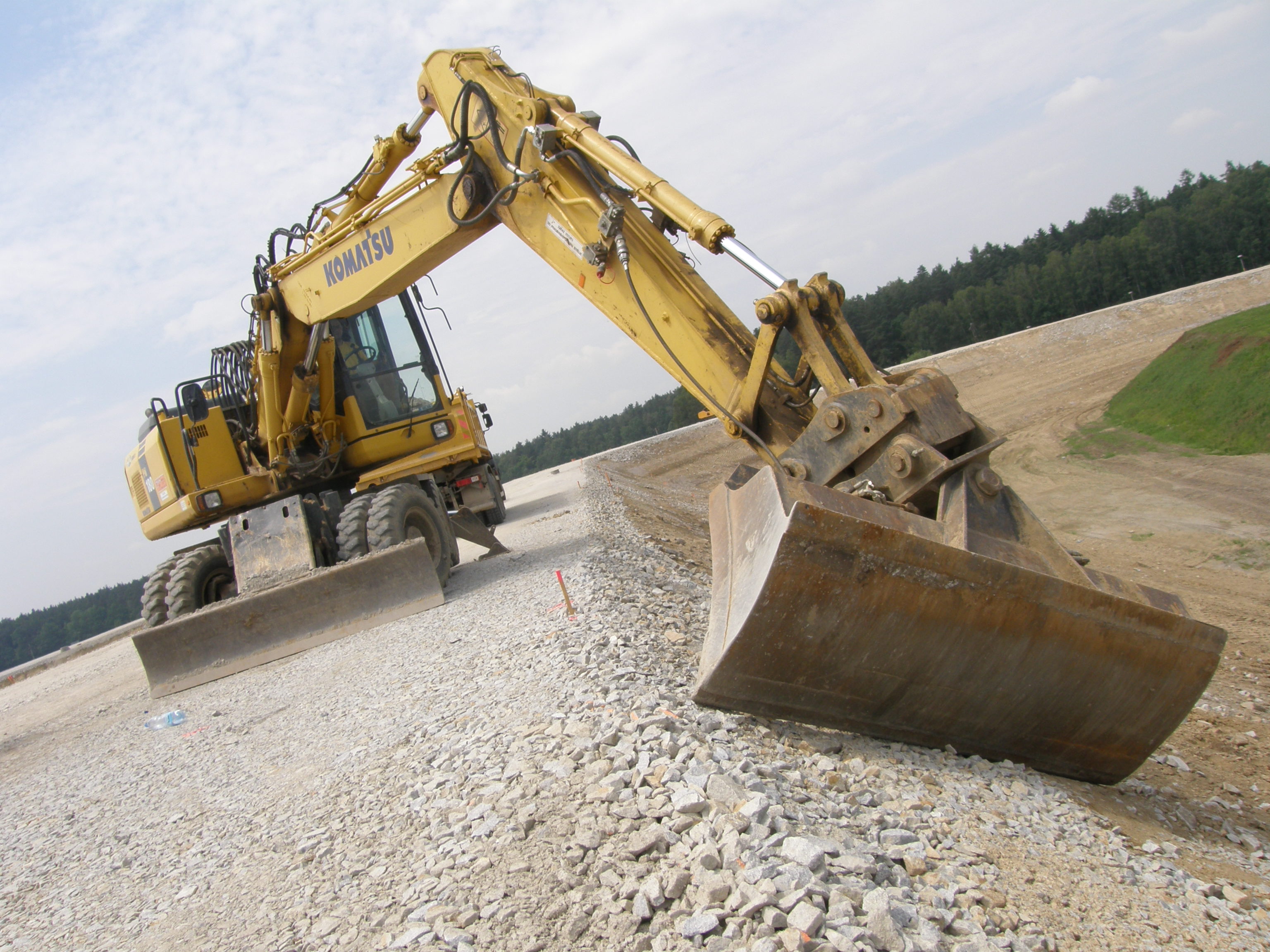 Inzeráty
INPIXIO
PHOTOPEA
CorelDRAW
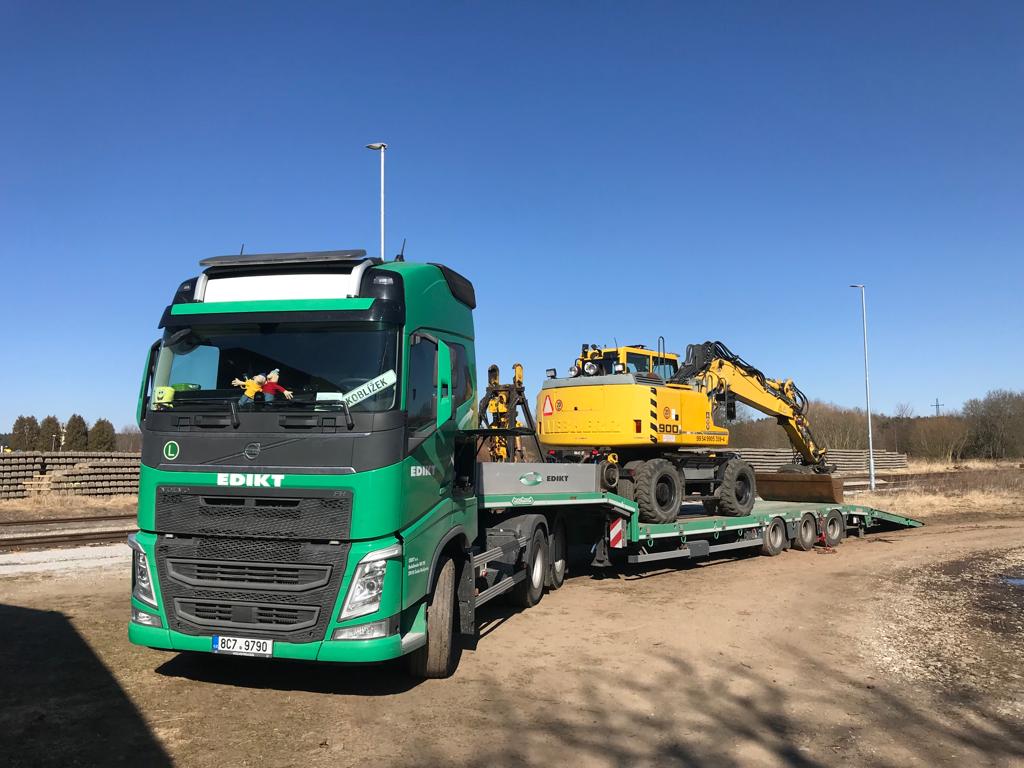 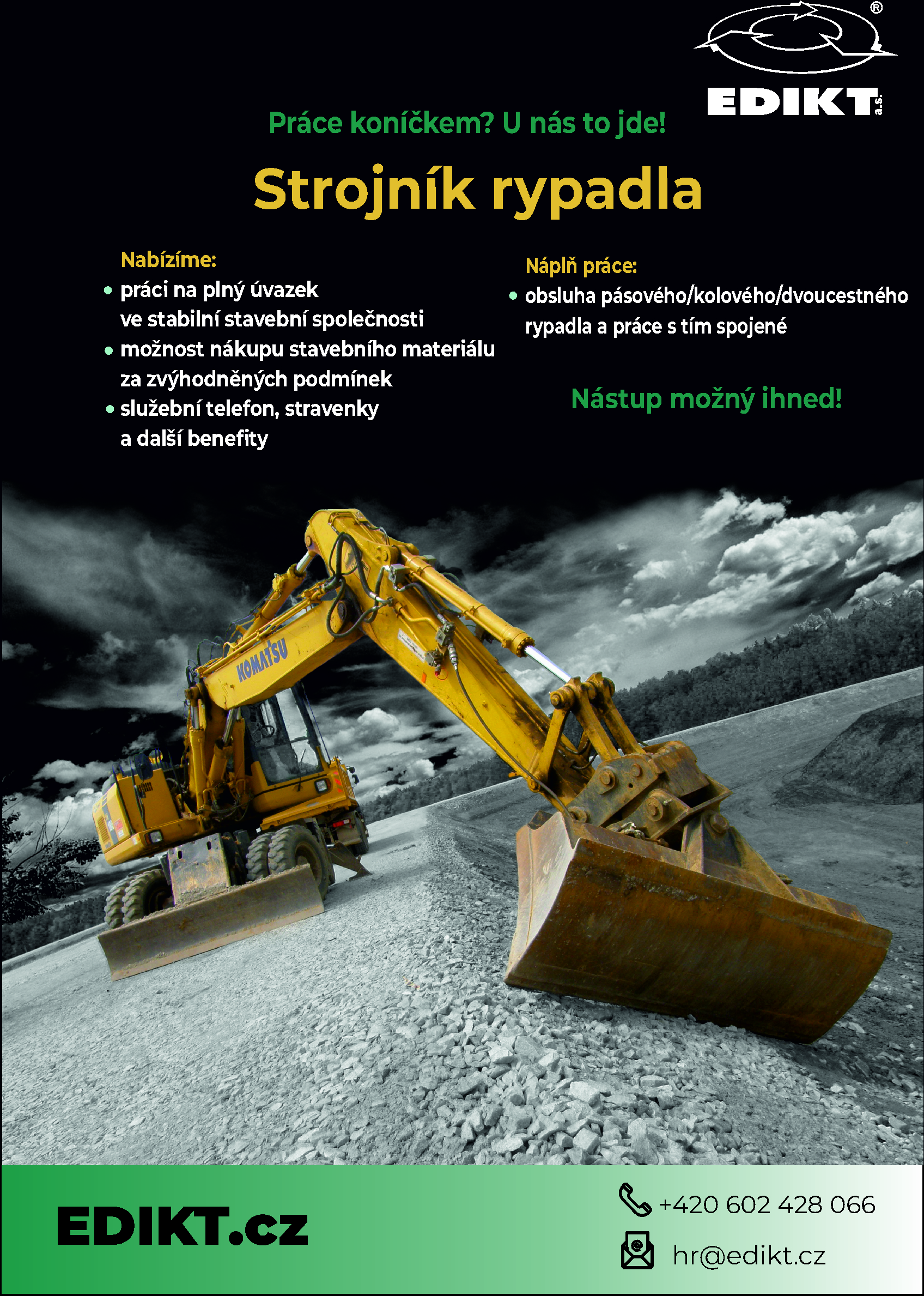 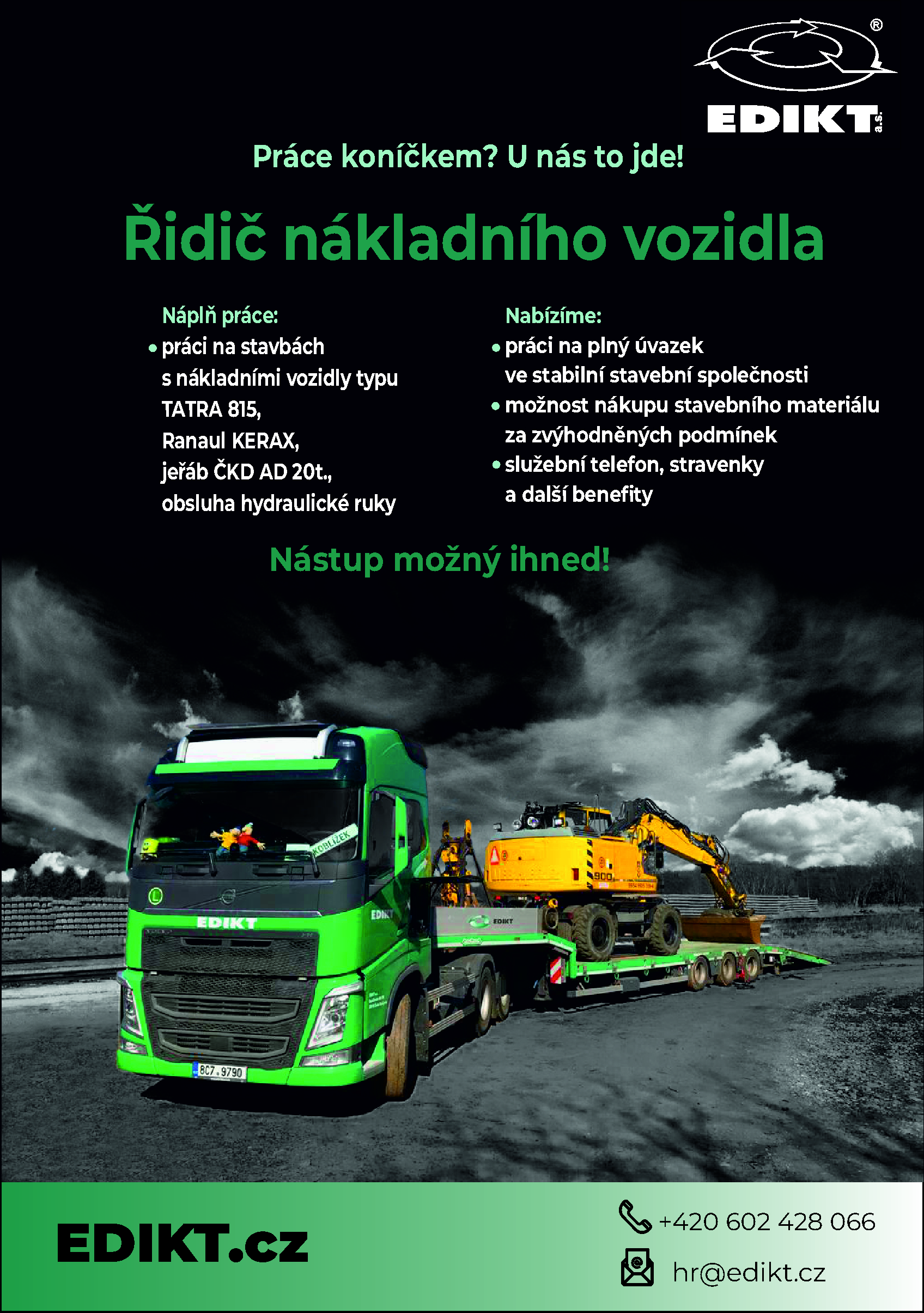 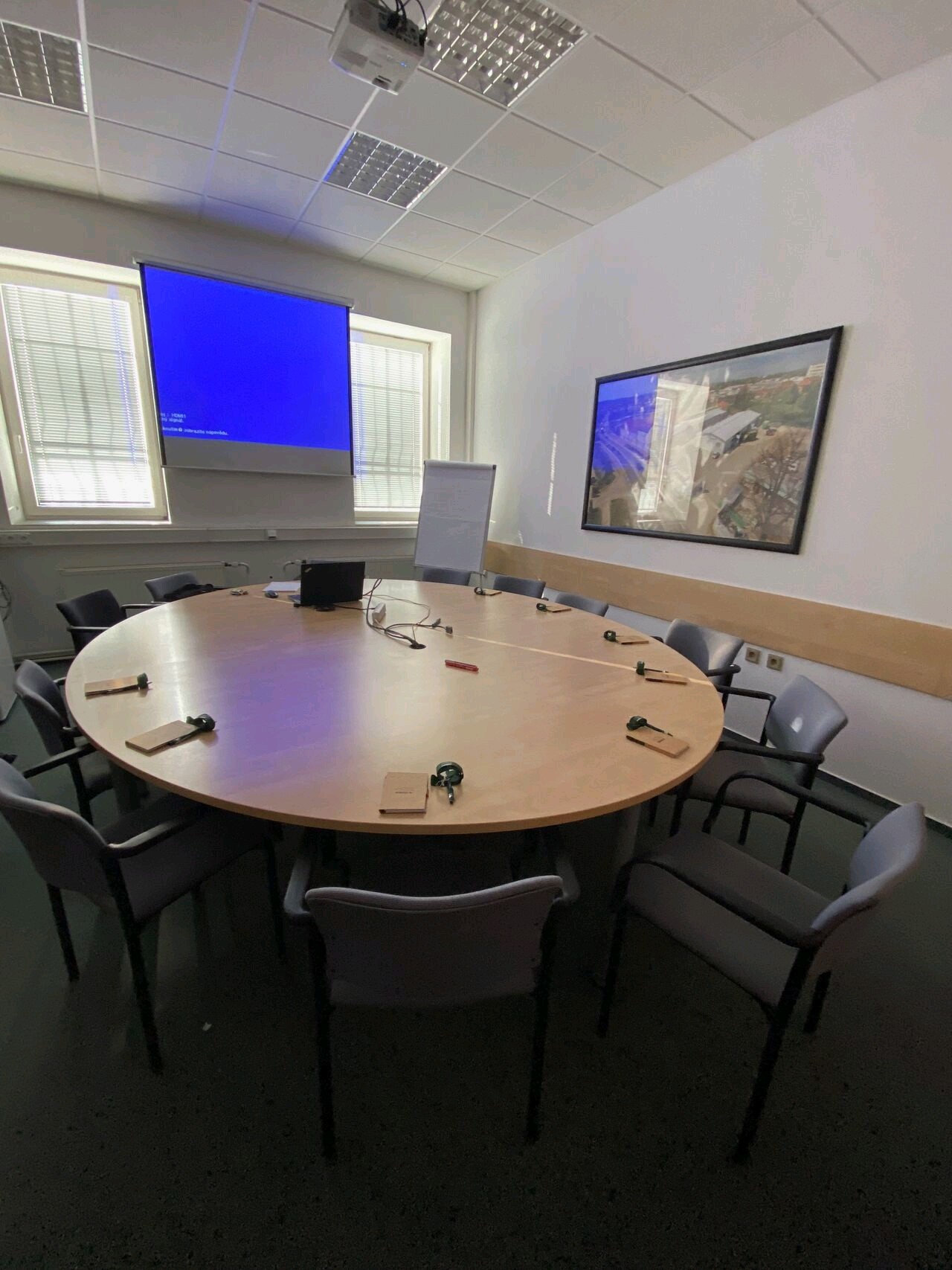 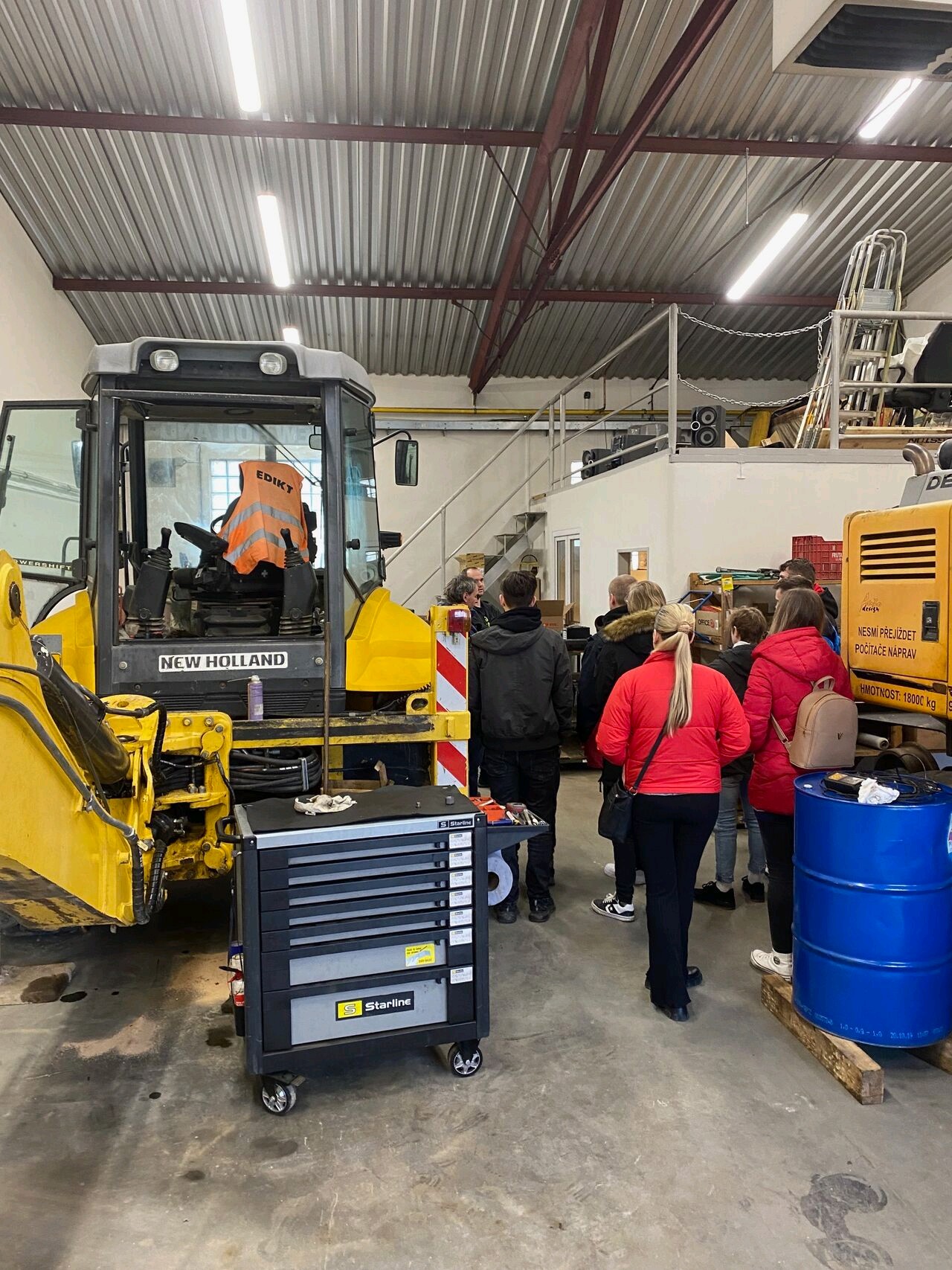 Prezentace pro školy
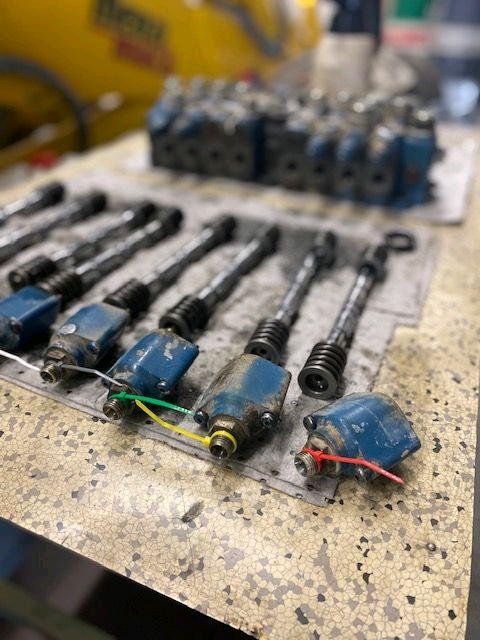 Výběr kandidáta
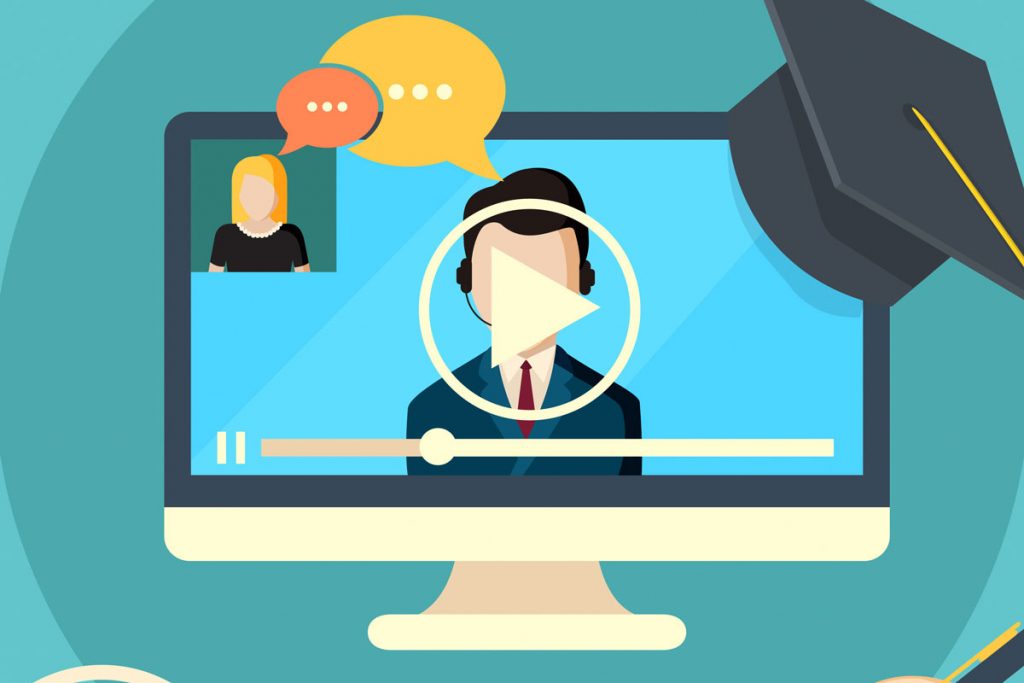 kurzy
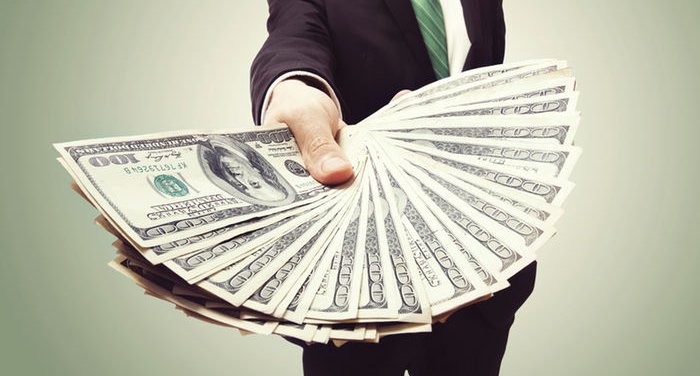 odměňování
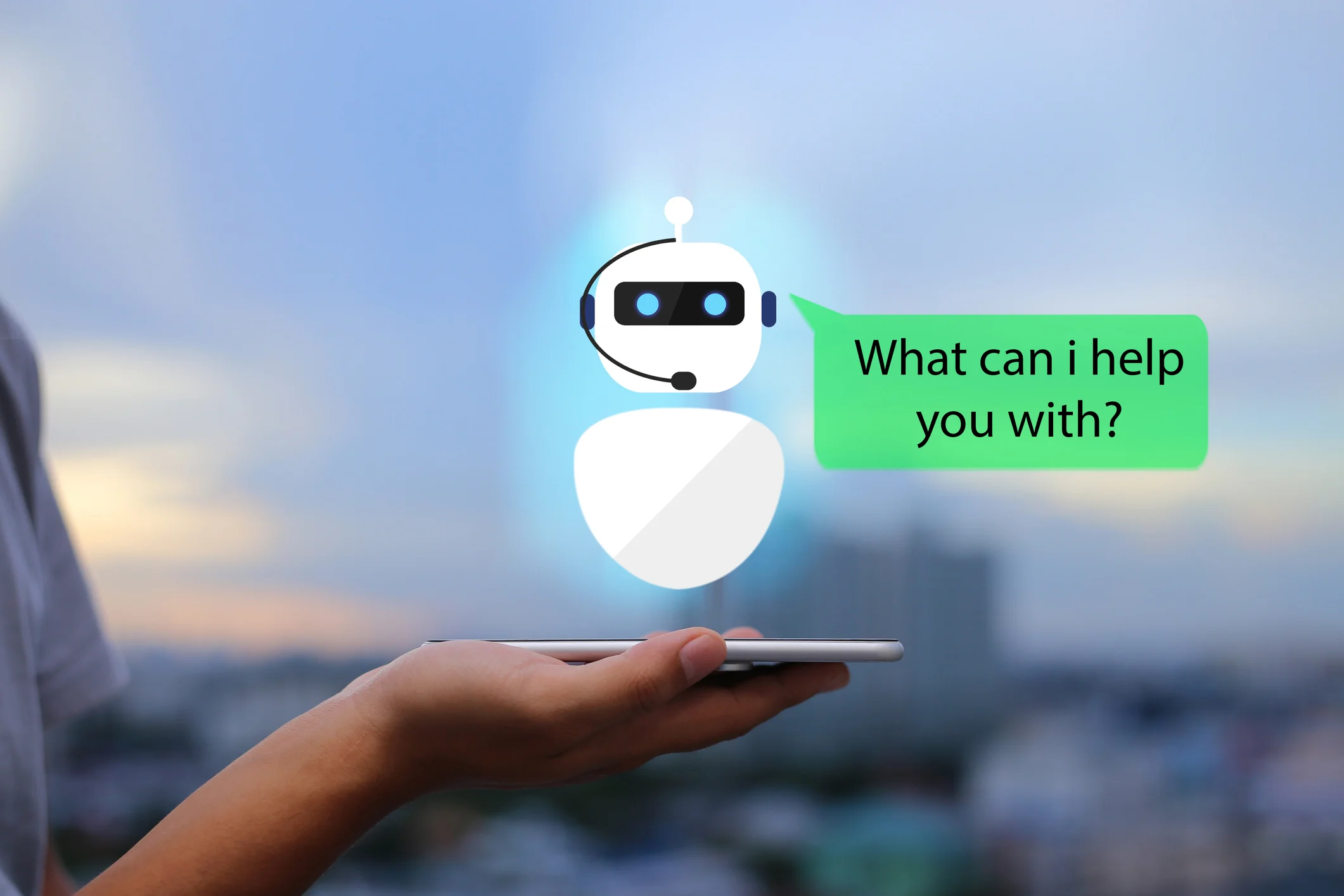 chatbot
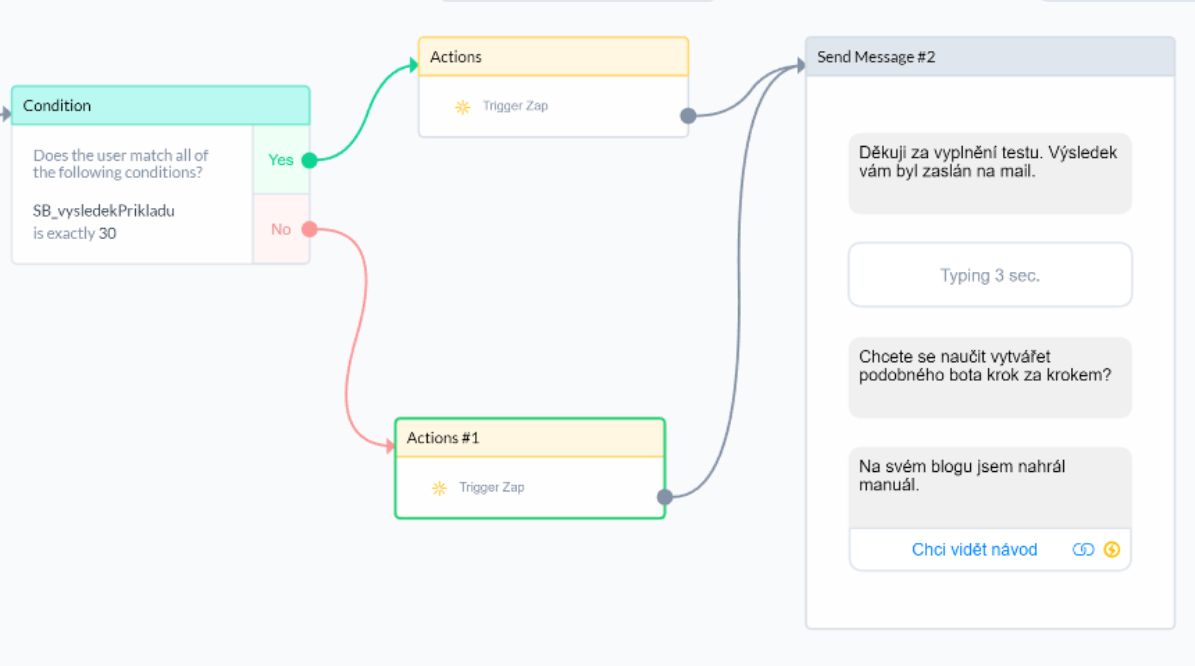 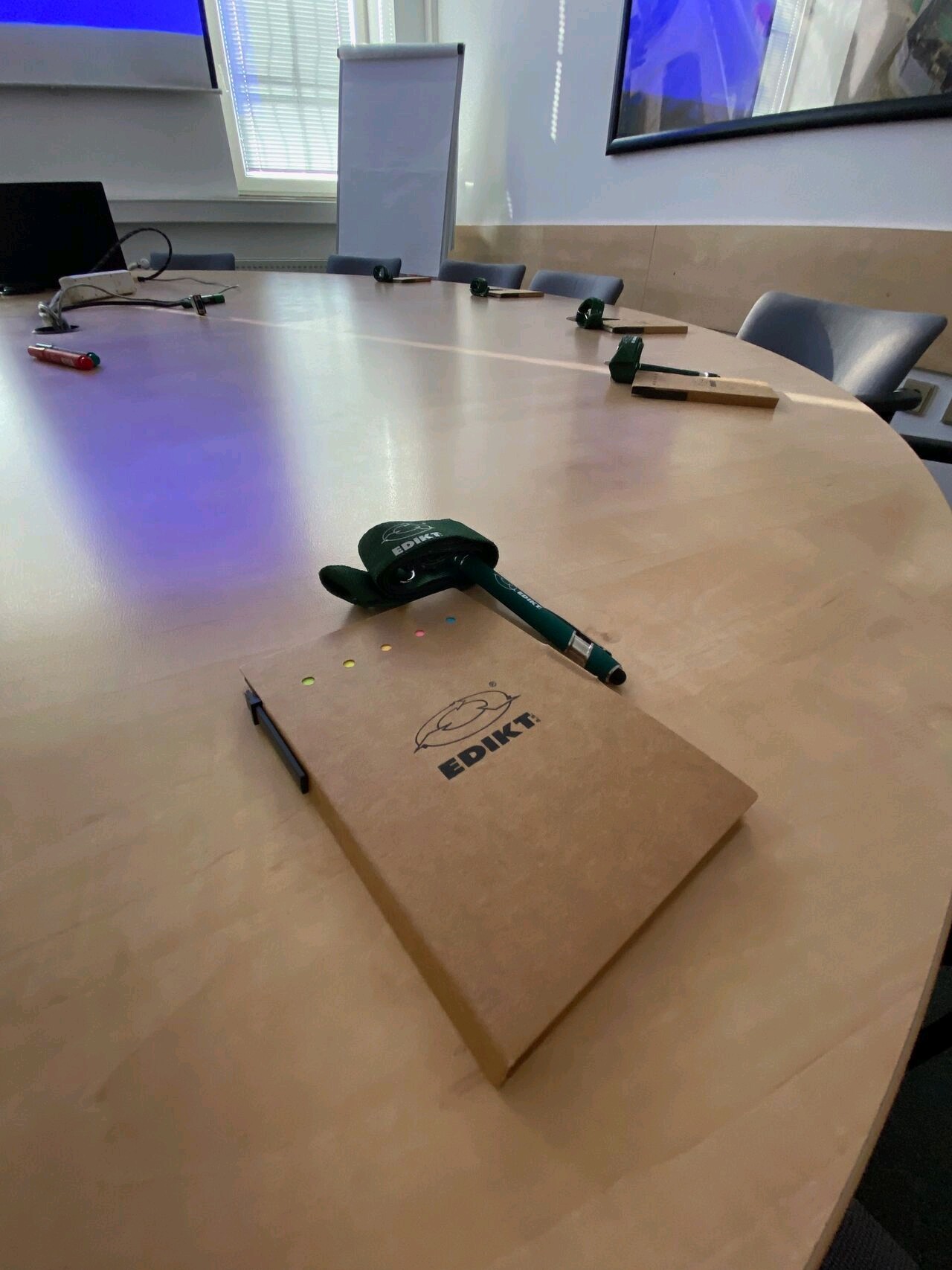 Podílení se na akcích
Pozvánky
Ceny
Flash disk
Propisky
Bloky
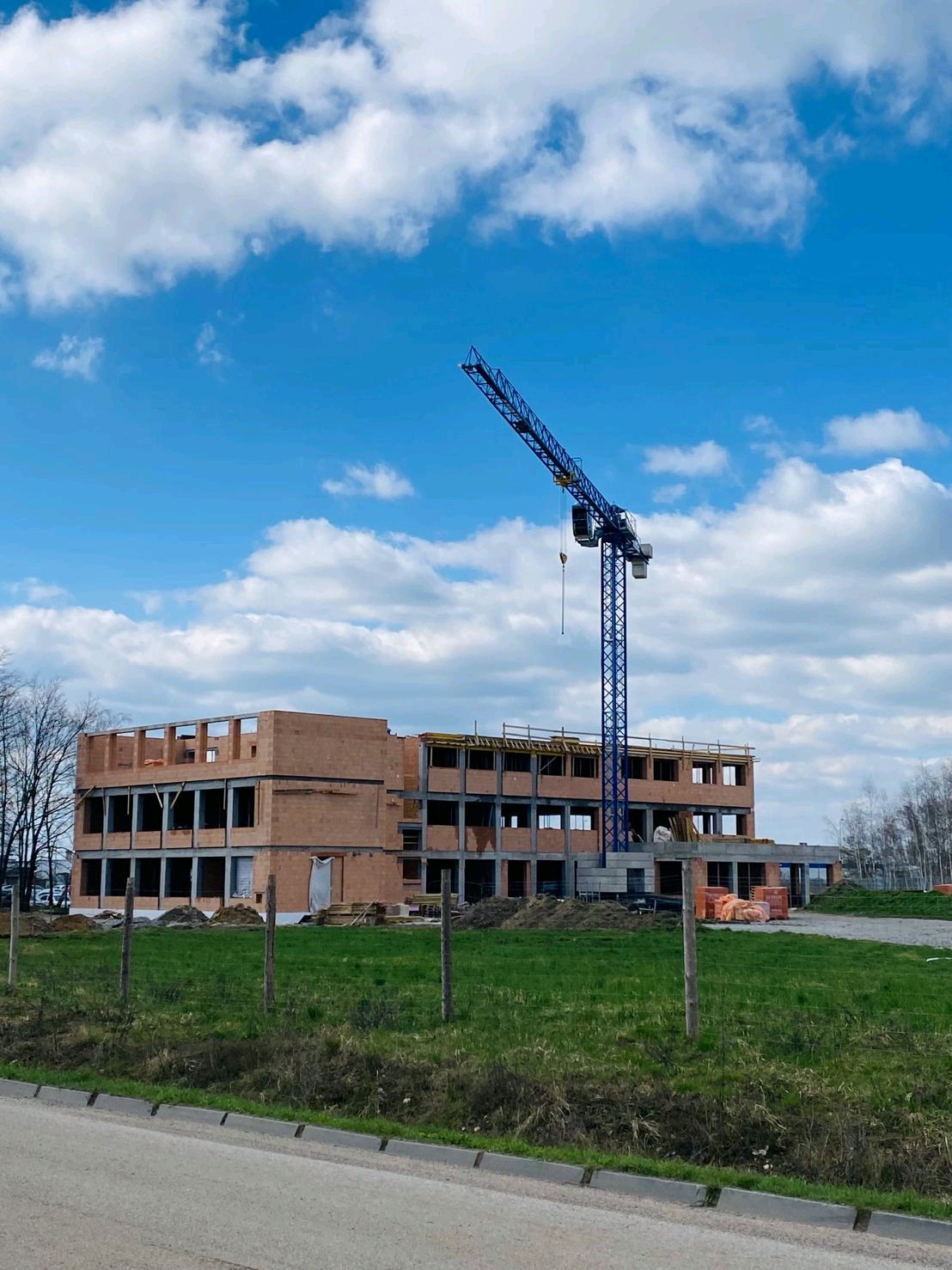 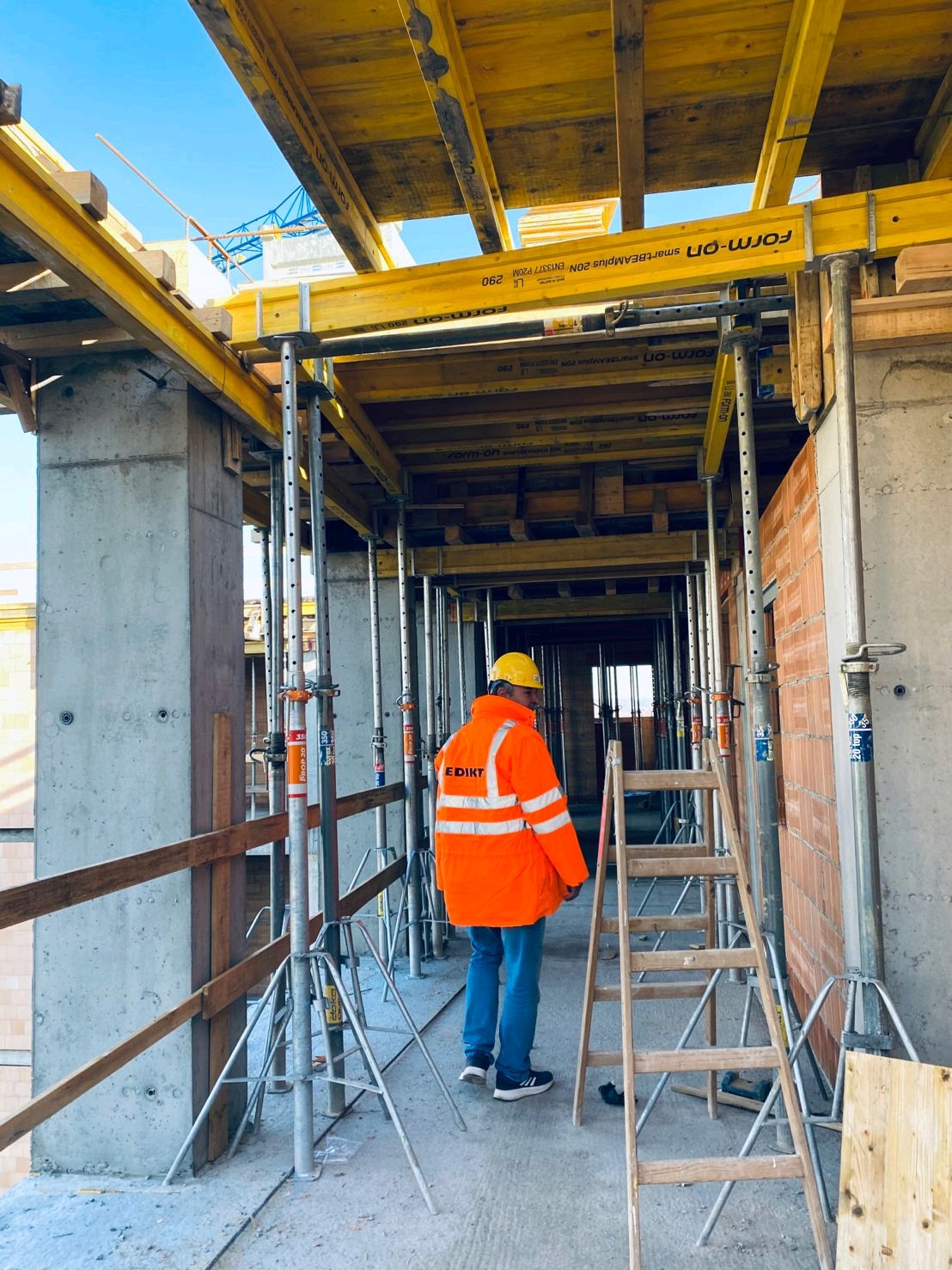 Prohlídka staveb
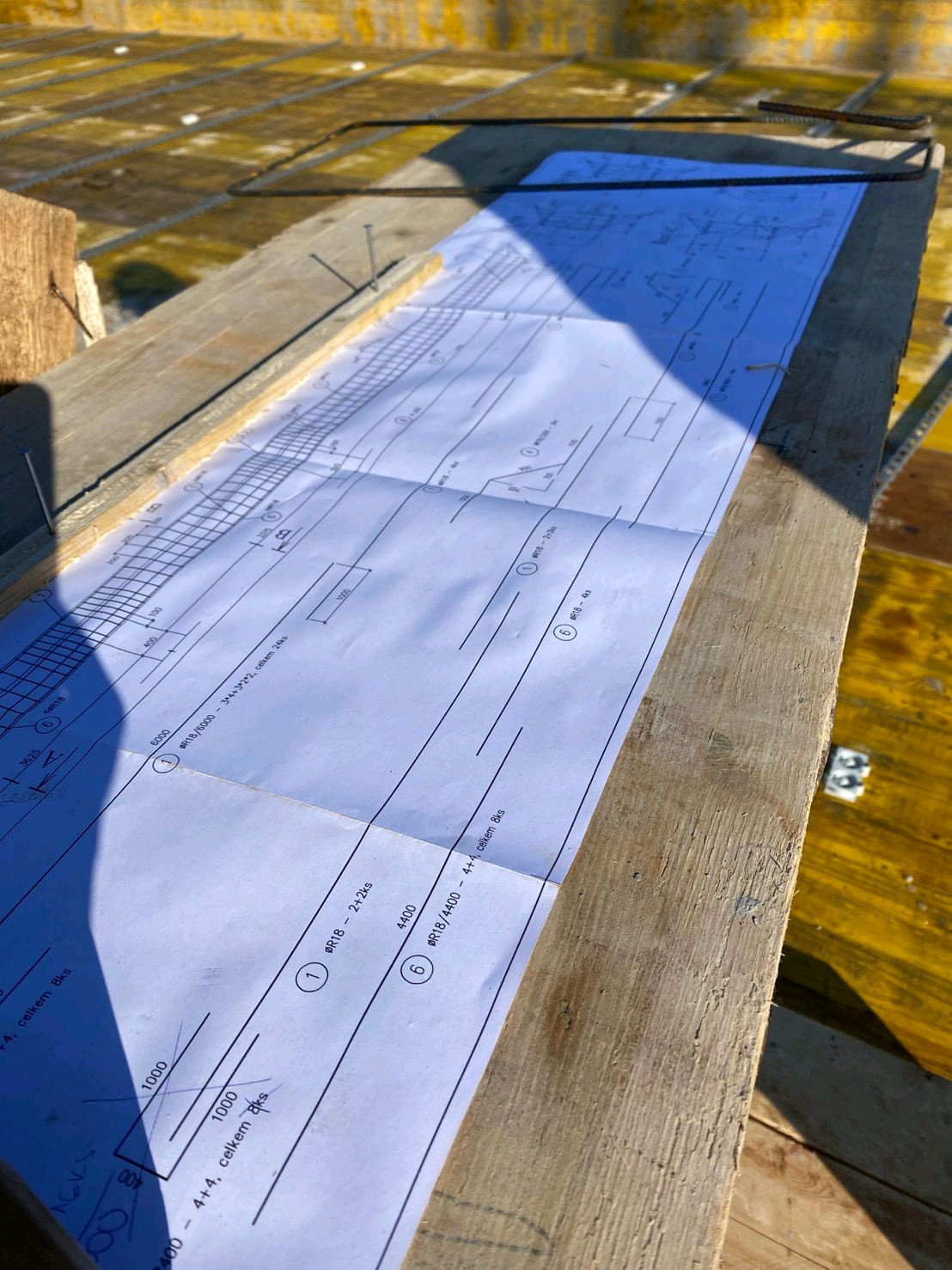 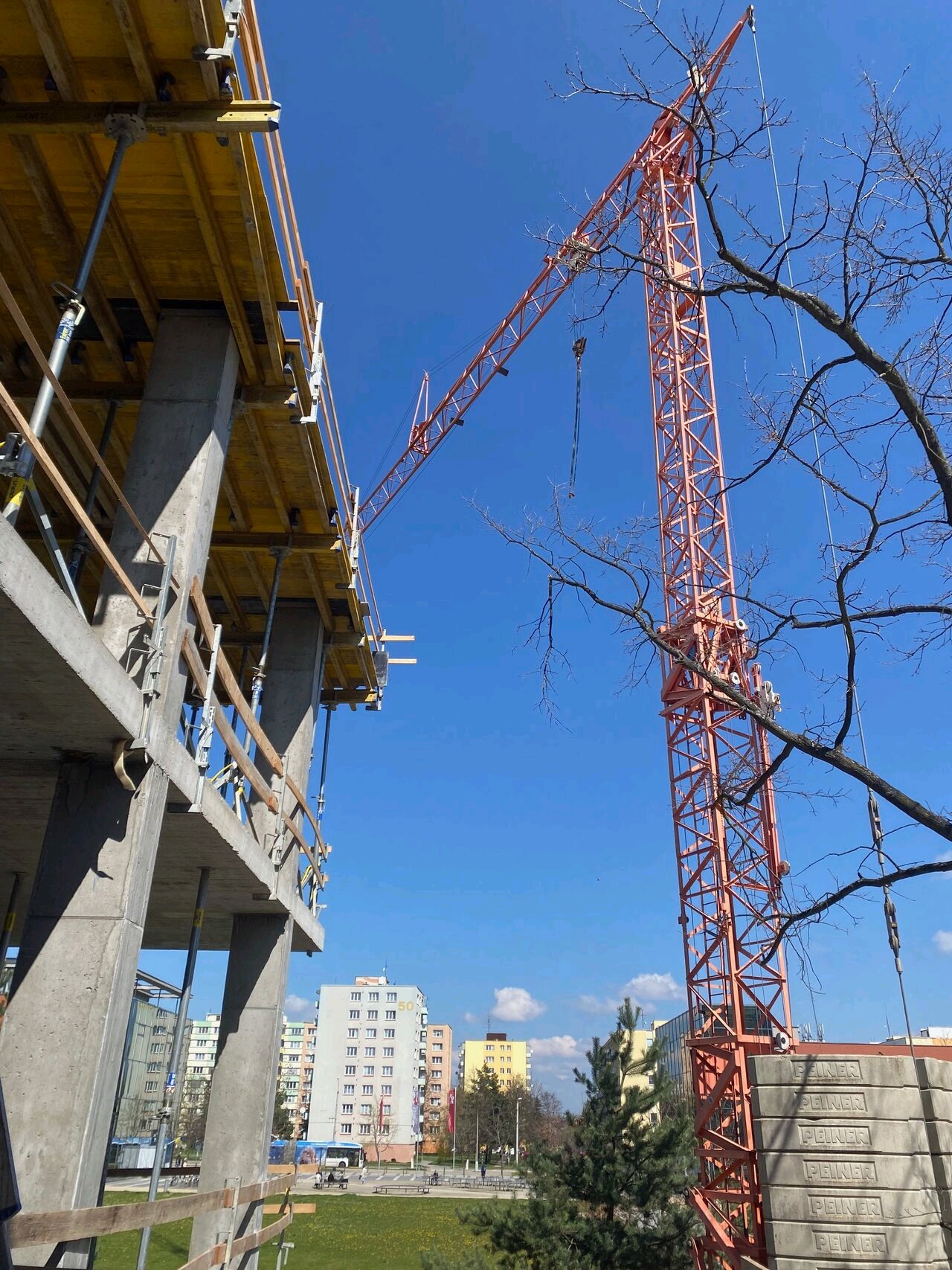 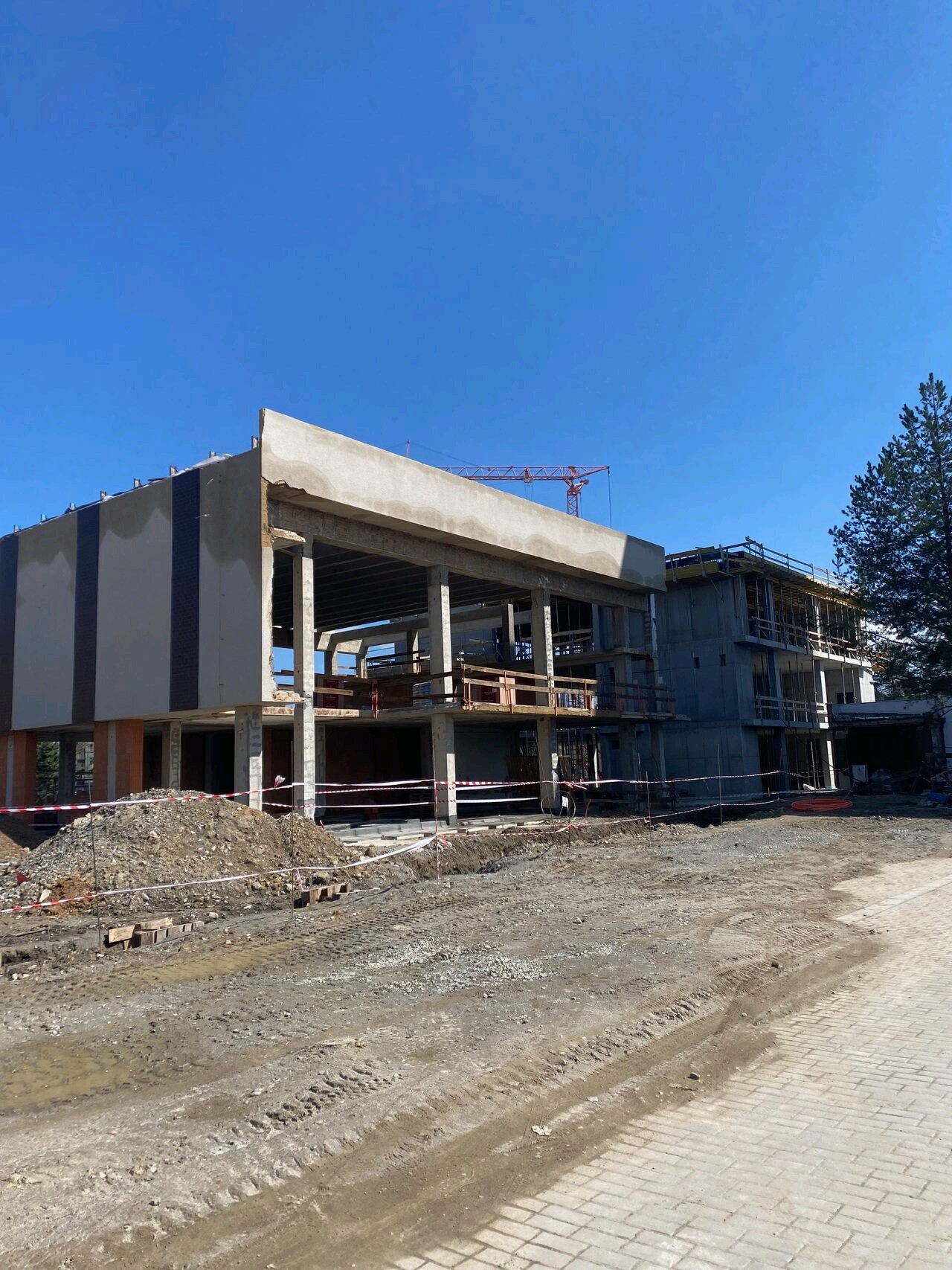 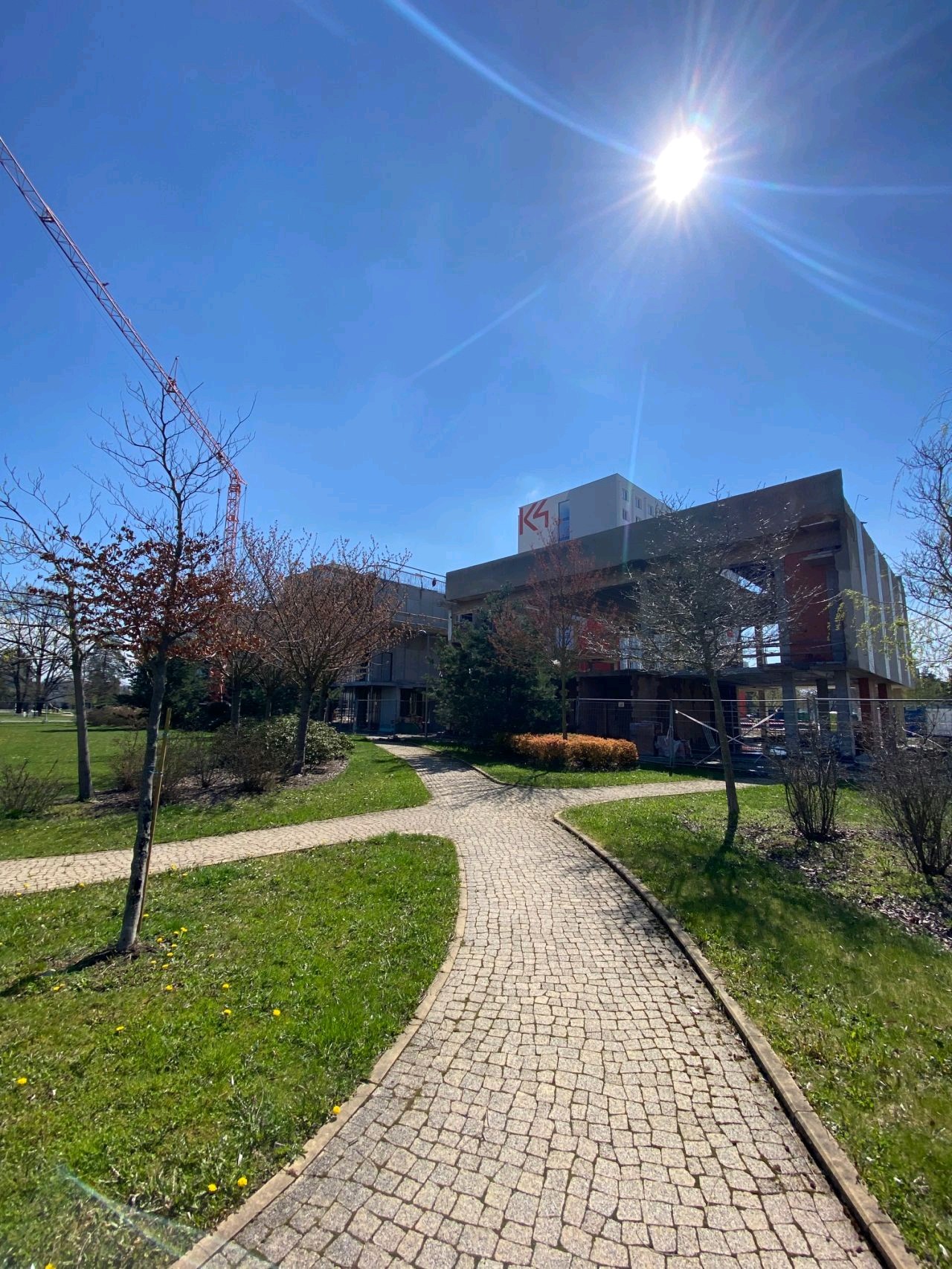 Prohlídka staveb
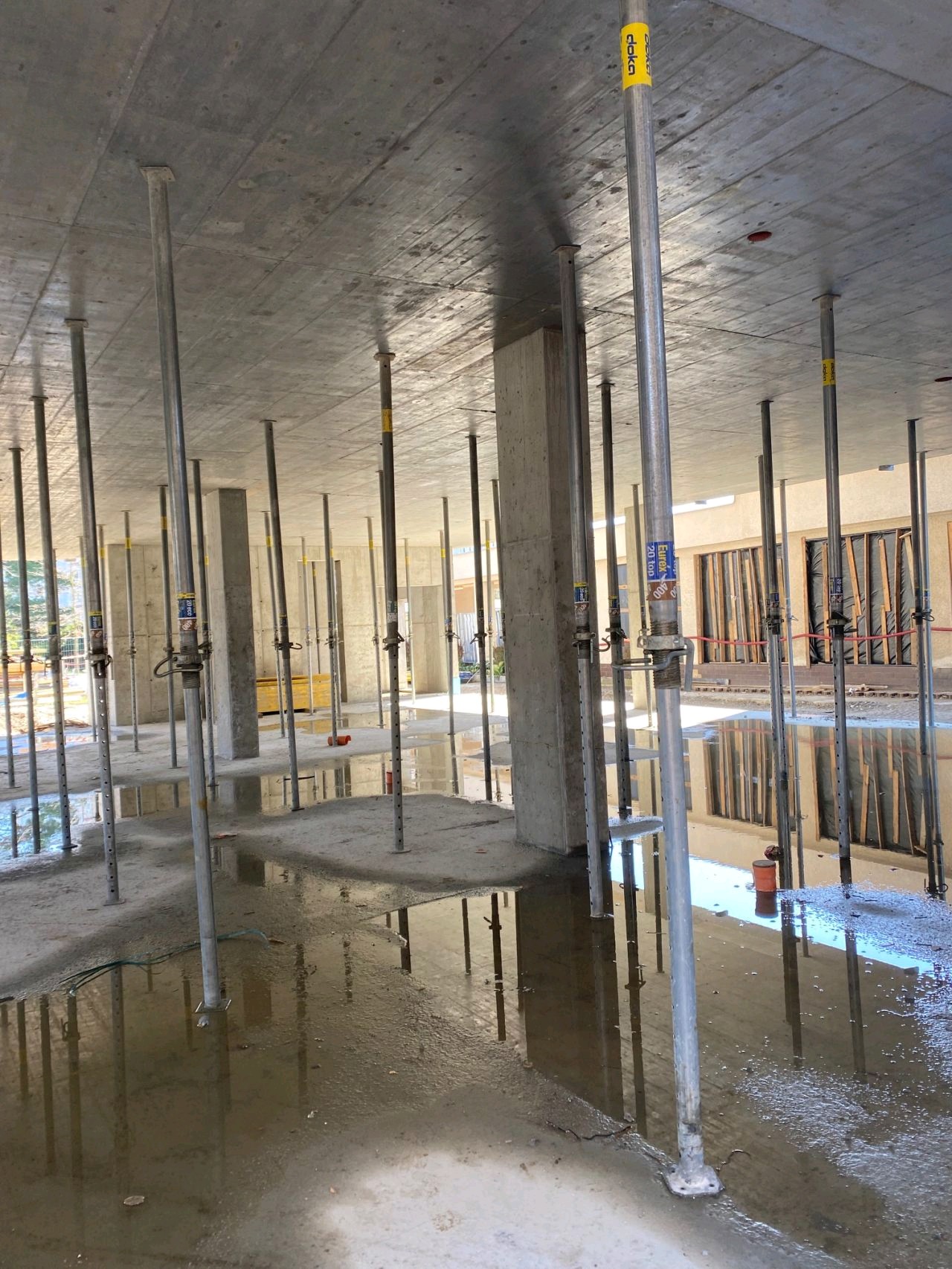 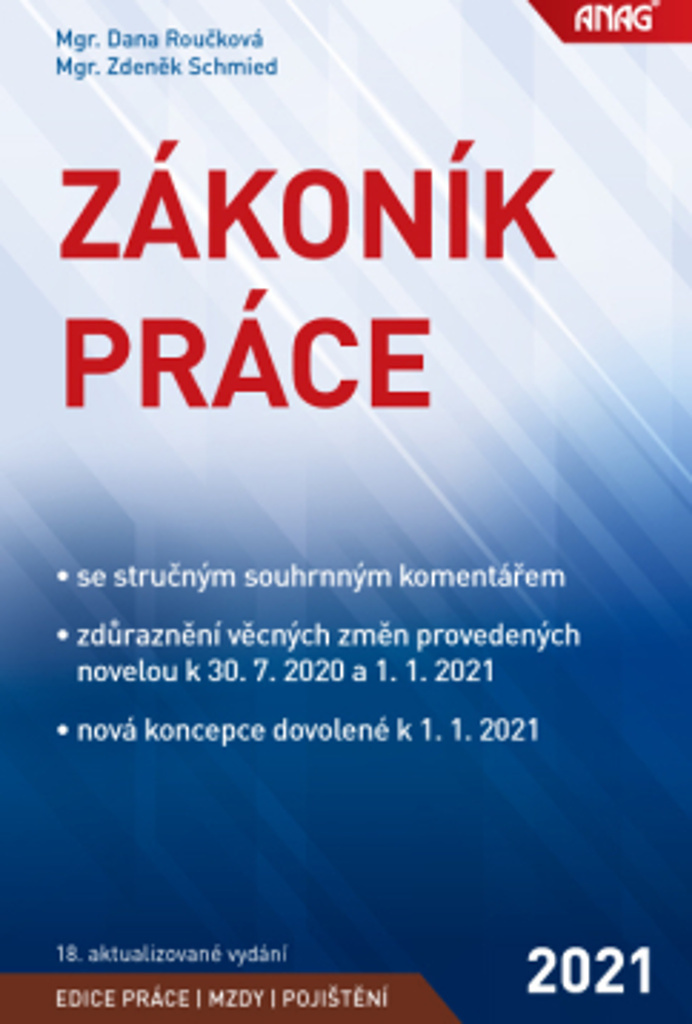 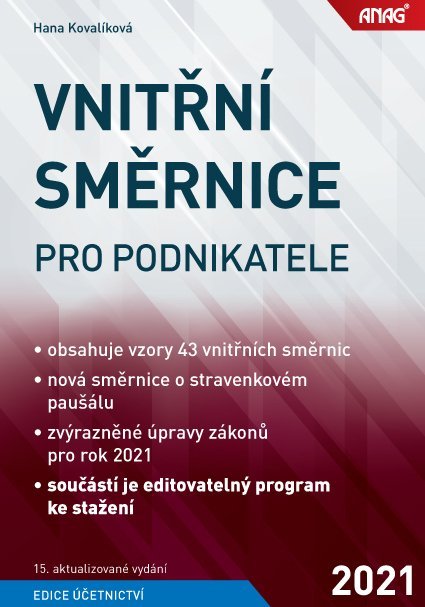 Směrnice
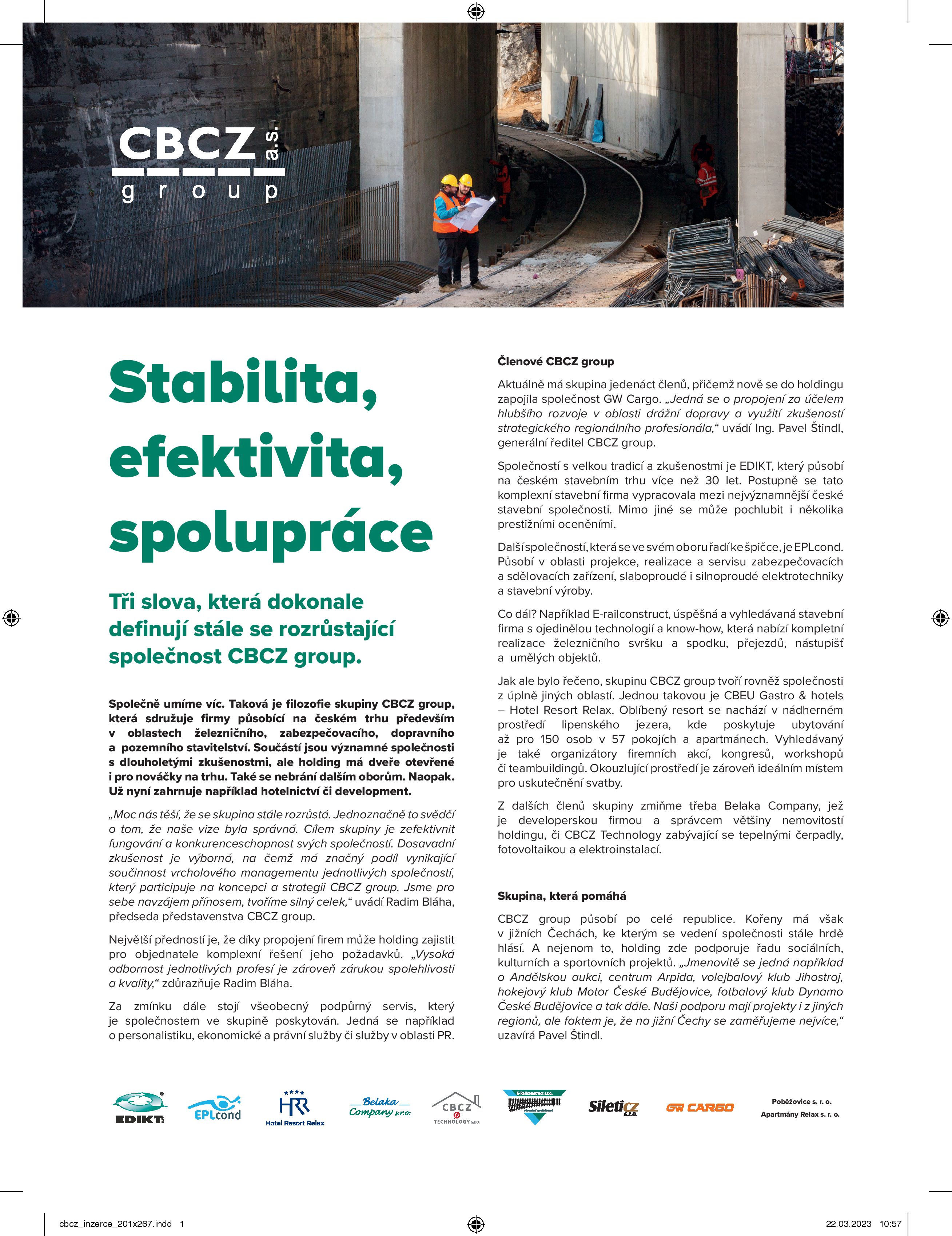 Článek do novin
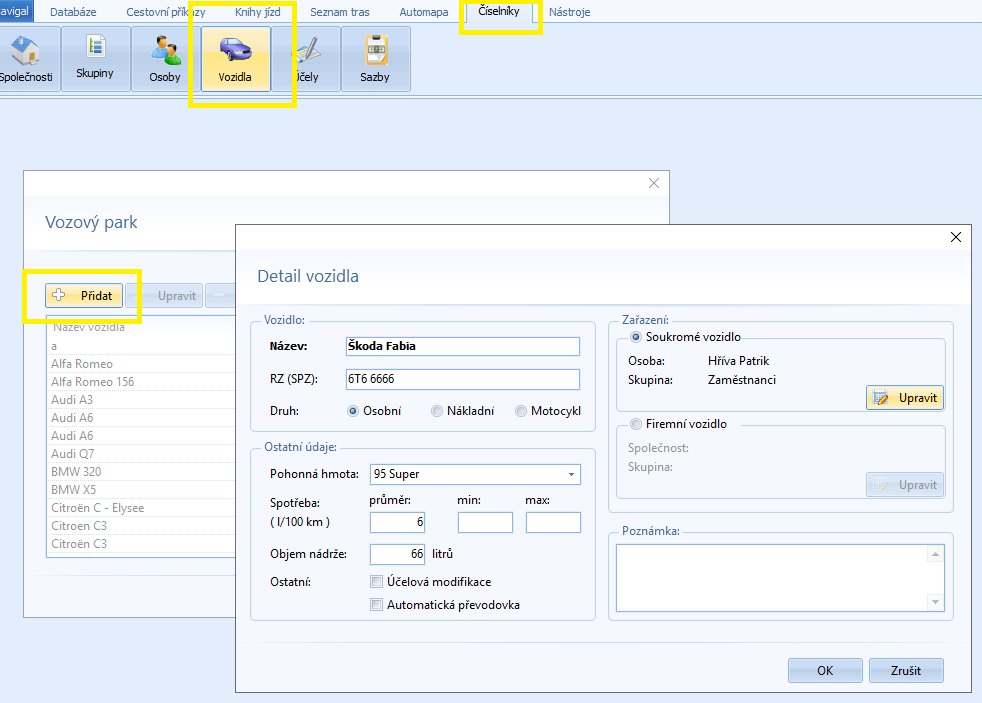 navigal
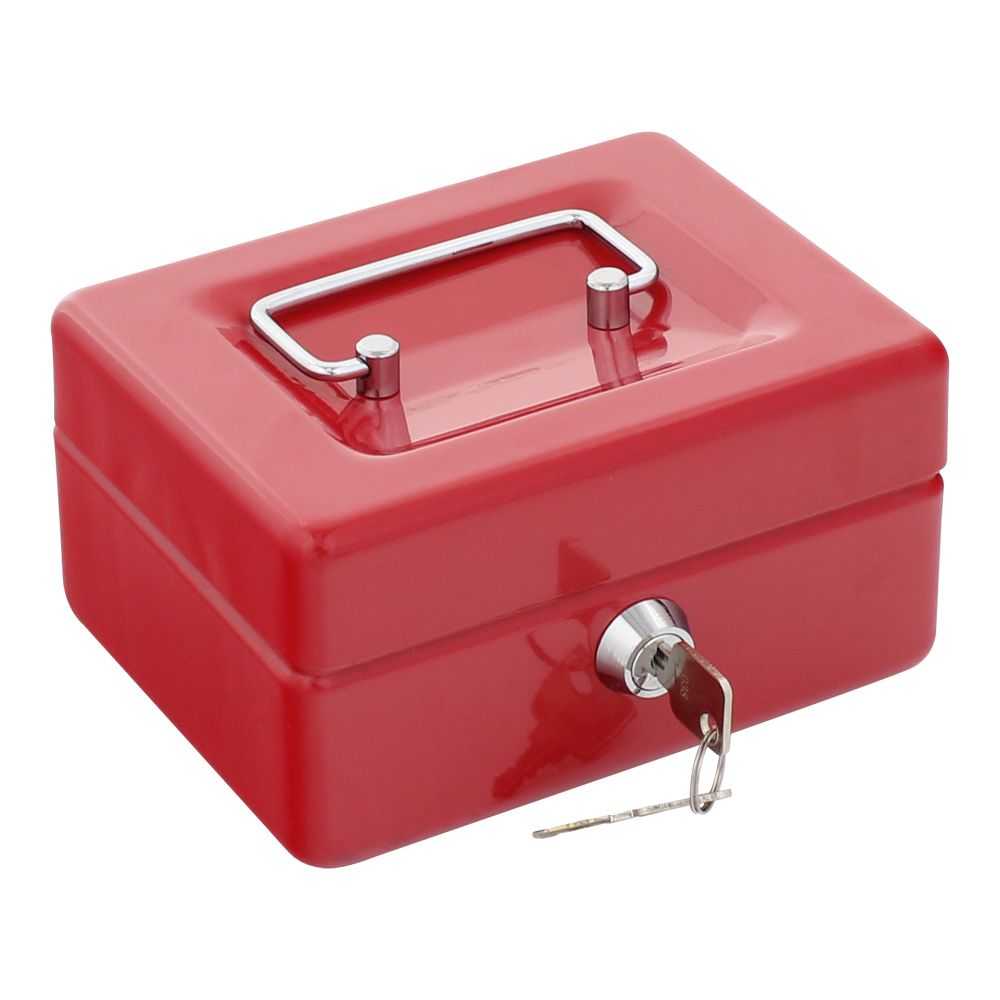 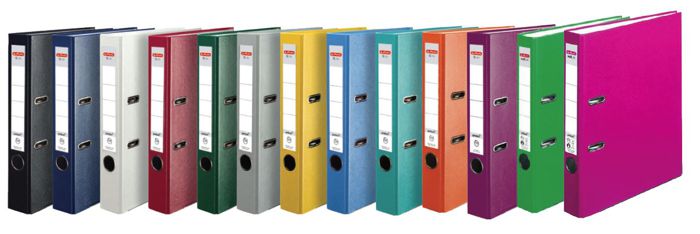 pokladna
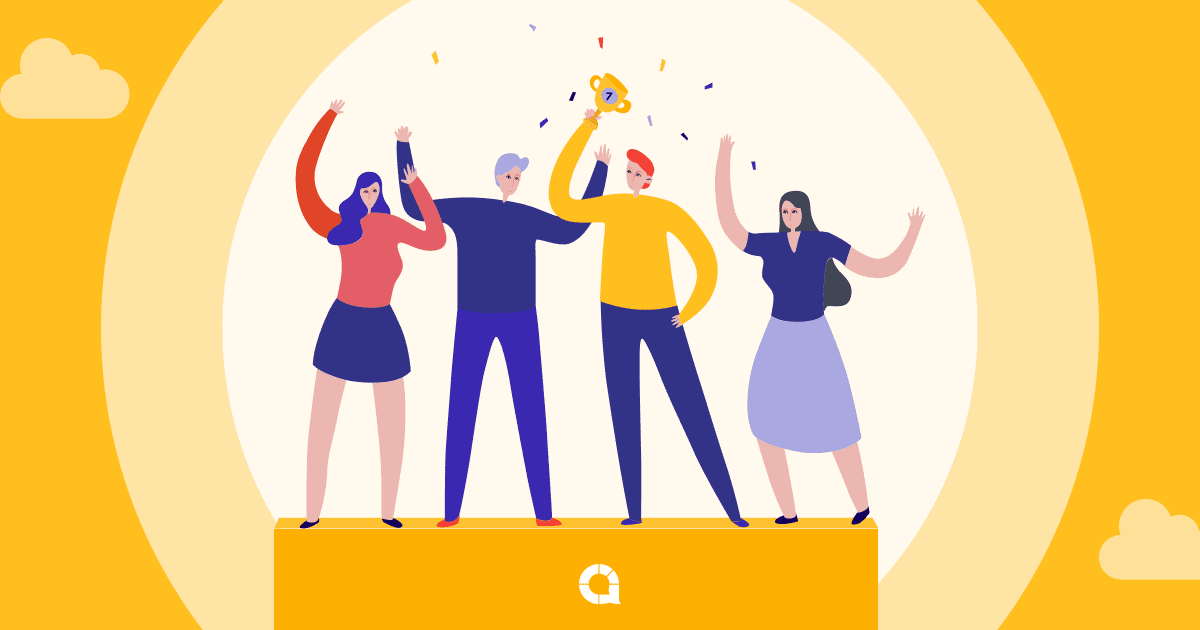 Zhodnocení studentem
Děkuji za pozornost!